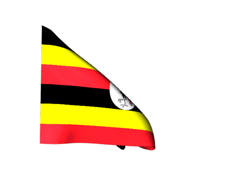 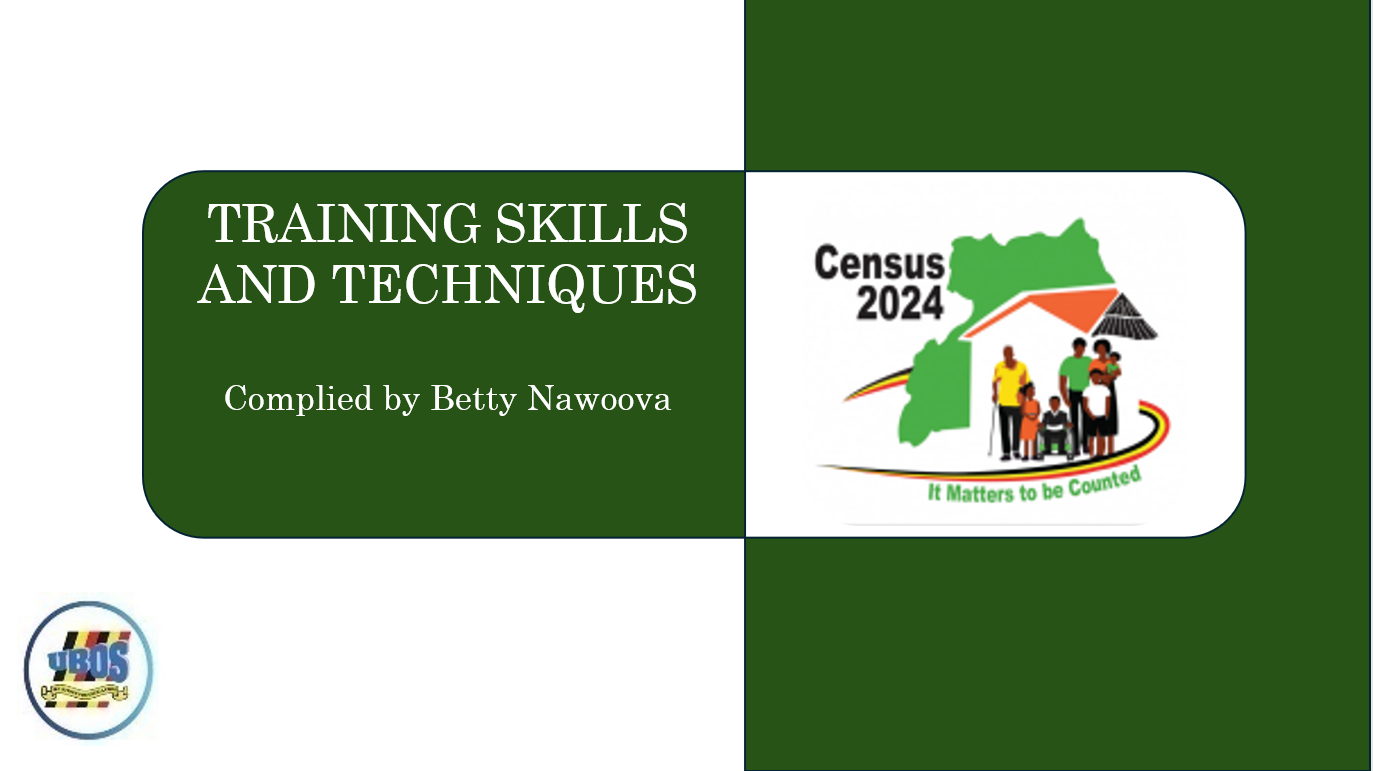 6
1
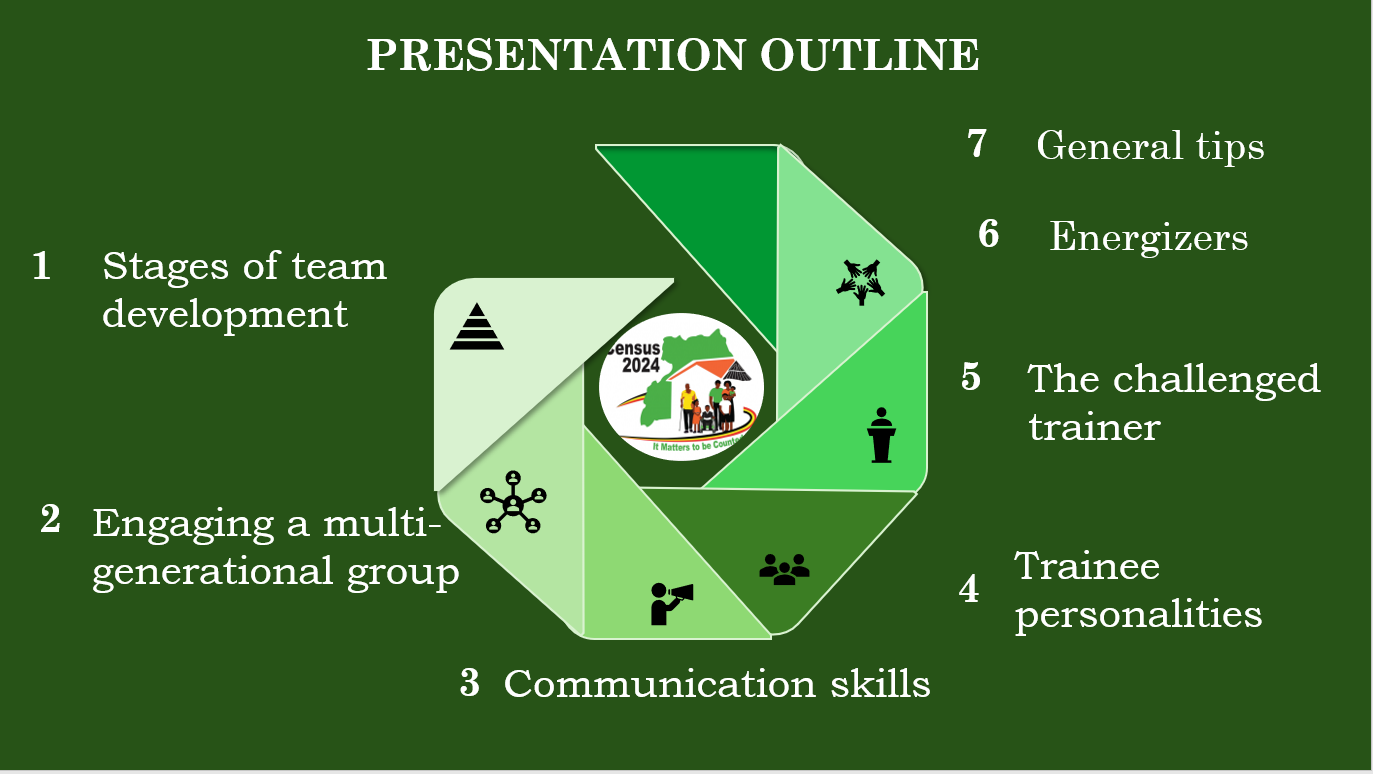 5
2
4
3
SESSION OBJECTIVES
To sharpen skills needed to deliver a transformative census learning experience.

To provide tips to ensure you successfully train those at the lower level.
Congratulations, team!
You have successfully completed the census training
Its now your turn to empower others. 
Are you 
Eager to work
Dependable /  Reliable, 
Dedicated
Independent
STAGES OF TEAM DEVELOPMENT
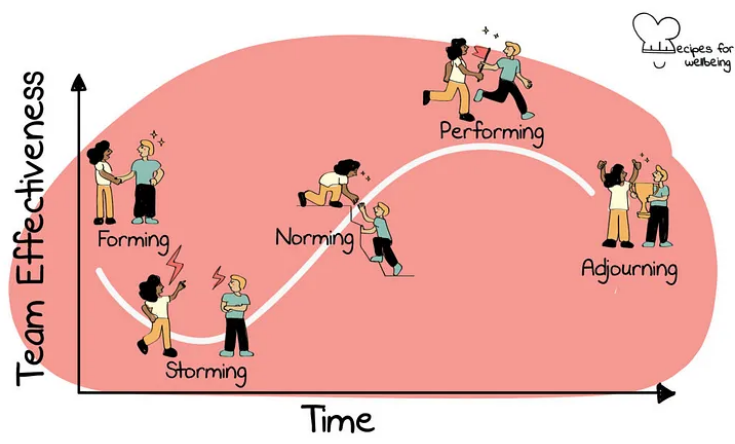 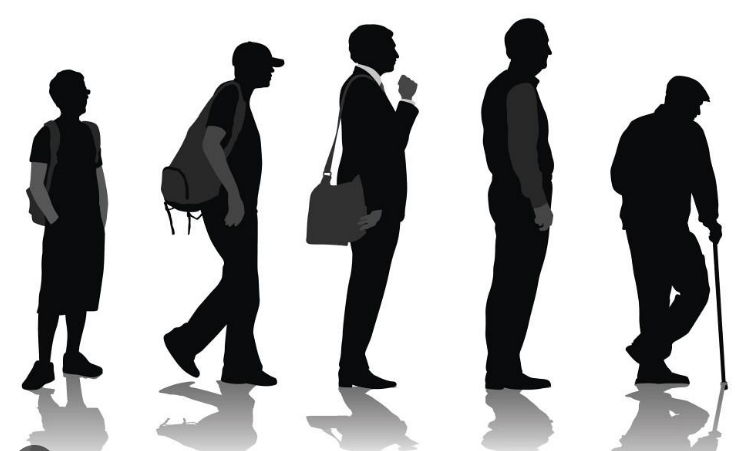 Engaging a multigenerational census workforce
MILLENNIALS
1981-2000

24 to 43 Years
GENERATION X
1965 -  1980

44 to 59 Years
BABY BOOMERS
1946 – 1964

60 to 78 Years
TRADITIONALISTS
1925 – 1945

79 Years +
GENERATION Z
2001 – beyond

18 to 23 years
A MULTI – GENERATIONAL CENSUS WORKFORCE

The census workforce is likely to span the different generations. Such as (Senior 4 and 6 leavers, fresh, young and old graduates will be working side-by-side with parents and grandparents).

Its essential to manage all these generations for the Census’s overall success

Each generation has a different set of priorities, which presents unique management.
Engaging a multigenerational census workforce
Engaging a multigenerational census workforce
Engaging a multigenerational census workforce
COMMUNICATION  SKILLS

Verbal communication is very crucial when discussing all census technical terms and concepts 

Nonverbal cues like body language, facial expressions, and tone of voice play an important role in conveying emotions and attitudes 

Pay attention to both verbal and non-verbal cues to gauge level of interest, comprehension, concerns, and understanding
CONTENT
ACTIVE LISTENING
CLEAR & CONCISE COMMUNICATION
VERBAL COMMUNICATION  SKILLS
VERBAL COMUNICATION
Have an in-depth knowledge of the census concepts and definitions, 

Break it down. 
Think back how you learnt the concepts, what were the key steps 

Practice pronouncing difficult words in advance. i.e. microcephalus, prada-willi syndrome, Epizooties
CONTENT

ACTIVE LISTENING

CLEAR & CONCISE COMMUNICATION
VERBAL COMUNICATION
REHEARSE, REHEARSE, REHEARSE!

Time yourself and ensure you cover everything within the allotted time.

Perform a pre-presentation session with peers and ask for feedback
CONTENT

ACTIVE LISTENING

CLEAR & CONCISE COMMUNICATION
VERBAL COMUNICATION
Demonstrate active listening skills

You have two ears and one mouth so that you can listen twice as much as you speak


listen and comprehend, then respond correctly
CONTENT

ACTIVE LISTENING

CLEAR & CONCISE COMMUNICATION
GESTURE
POSTURE
FACIAL EXPRESSION
TONE 
VOLUME
PACE
PAUSE
EYE CONTACT
NON – VERBAL COMMUNICATION  SKILLS
NON-VERBAL COMMUNICATION
GESTURE
POSTURE
FACIAL EXPRESSION
TONE 
VOLUME
PACE
PAUSE
EYE CONTACT
Woven into our daily lives often expressing yourself without thinking.
Use them to reinforce your message
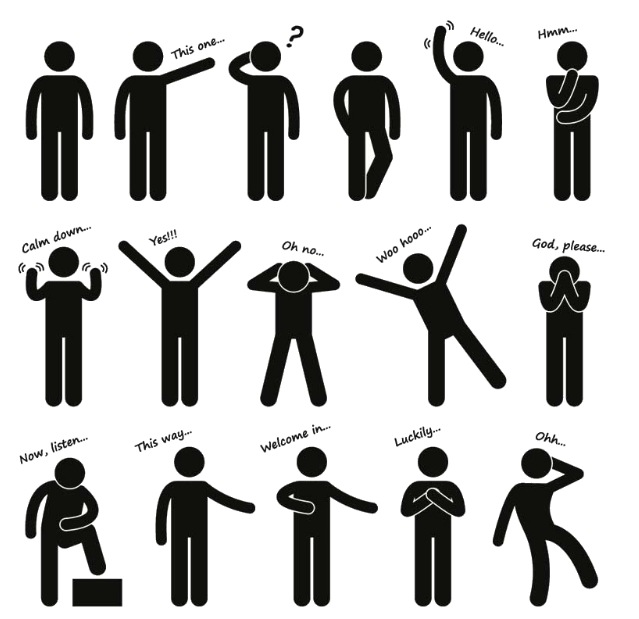 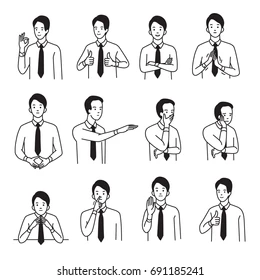 NON-VERBAL COMMUNICATION
Maintain good posture as it presents what you feel and think
Stand tall at the front of the room
Don’t sit down, lean on a desk or hide behind a stand
GESTURE
POSTURE
FACIAL EXPRESSION
TONE 
VOLUME
PACE
PAUSE
EYE CONTACT
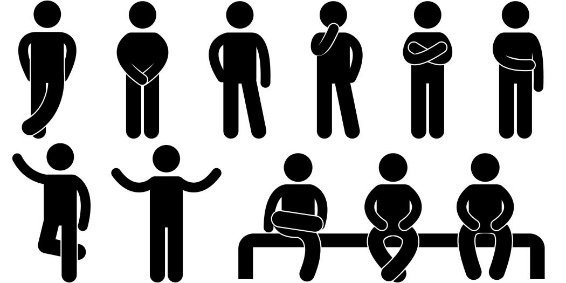 NON-VERBAL COMMUNICATION
A human face conveys countless emotions without saying a word.
Align it with the tone and content of your speech
Avoid inappropriate facial gestures
GESTURE
POSTURE
FACIAL EXPRESSION
TONE 
VOLUME
PACE
PAUSE
EYE CONTACT
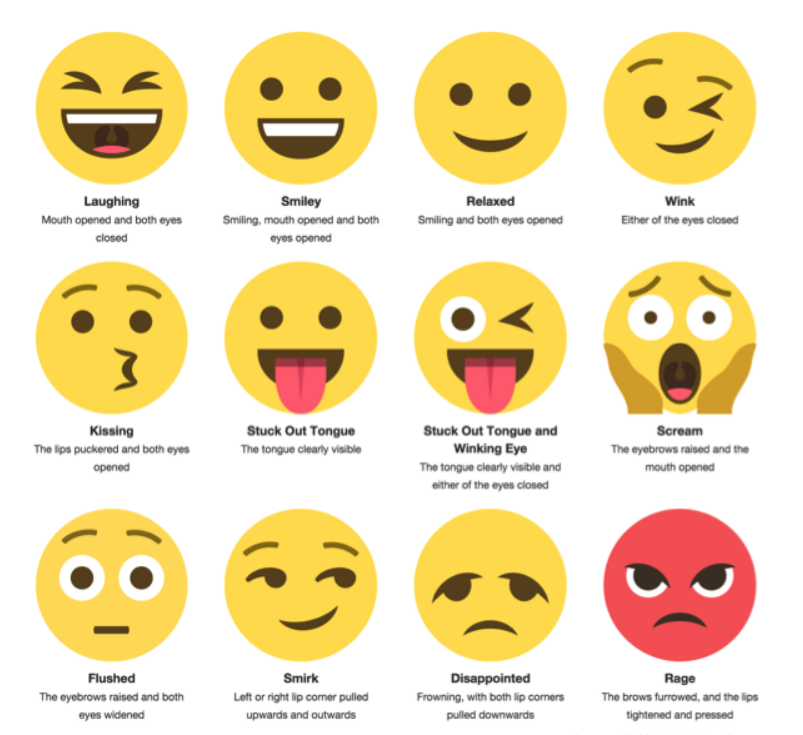 [Speaker Notes: Winking friendly acknowledgement, sharing a secret or joke), 
Eyebrow raising, 
Blinking frequently, 
Pupils dilated, 
Eye shrug (frustration), 
Rubbing eye (disbelief, upset, or tiredness), 
Widening eyes (interest, appeal, invitation)


Happiness, 
Sadness, 
Anger, 
Surprise, 
Fear, And 
Disgust]
NON-VERBAL COMMUNICATION
GESTURE
POSTURE
FACIAL EXPRESSION
TONE 
VOLUME
PACE
PAUSE
EYE CONTACT
Tone influences how the concepts are perceived and received

It reflects the gravity of the subject matter. “Death”

It’s not just what you say, it’s how you say it. When you speak, other people “read” your voice
NON-VERBAL COMMUNICATION
GESTURE
POSTURE
FACIAL EXPRESSION
TONE 
VOLUME
PACE
PAUSE
EYE CONTACT
Be audible and adjust your volume based on the size of the room.
 
You don’t need to SHOUT to be heard, Shouting can come across as aggressive. 

Participants keep quiet to listen to intelligent People.
NON-VERBAL COMMUNICATION
Read the manual at a normal rate of speed. 

Participants are hearing the census definitions and concepts for the first time

Rapid speech may convey nervousness, while slow speech might indicate emphasis on specific points
GESTURE
POSTURE
FACIAL EXPRESSION
TONE 
VOLUME
PACE
PAUSE
EYE CONTACT
NON-VERBAL COMMUNICATION
GESTURE
POSTURE
FACIAL EXPRESSION
TONE 
VOLUME
PACE
PAUSE
EYE CONTACT
An occasional pause is very reasonable

Make strategic pauses to allows participants absorb key points, 

it will give you time to breathe and gather your thoughts
NON-VERBAL COMMUNICATION
GESTURE
POSTURE
FACIAL EXPRESSION
TONE 
VOLUME
PACE
PAUSE
EYE CONTACT
Make eye contact with your audience to enhance the impact of your speech.

Capture attention and convey confidence

Strike a balance, avoid staring down one person or scanning too quickly.
TRAINEE PERSONALITIES
It's essential to recognize that trainees can exhibit multiple personalities to varying degrees in different situations
As a trainer, being aware of these personalities can help you interact more effectively and foster a collaborative and inclusive environment
TRAINEE PERSONALITIES
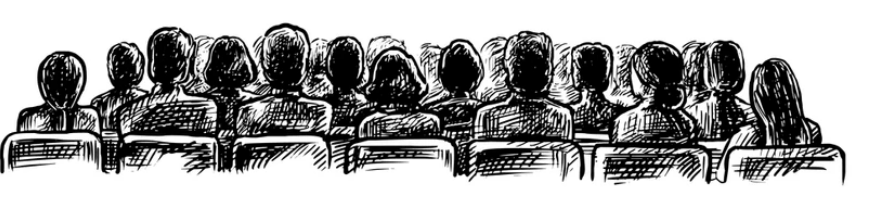 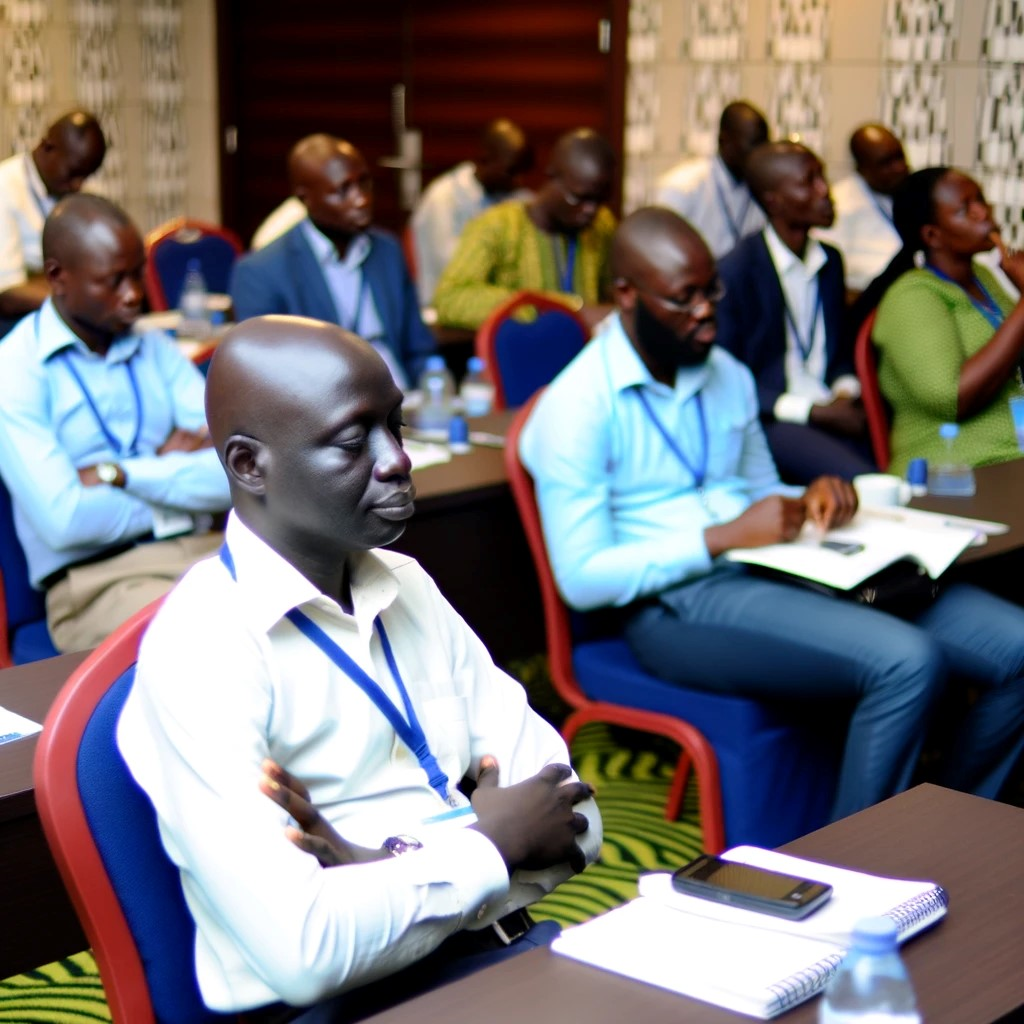 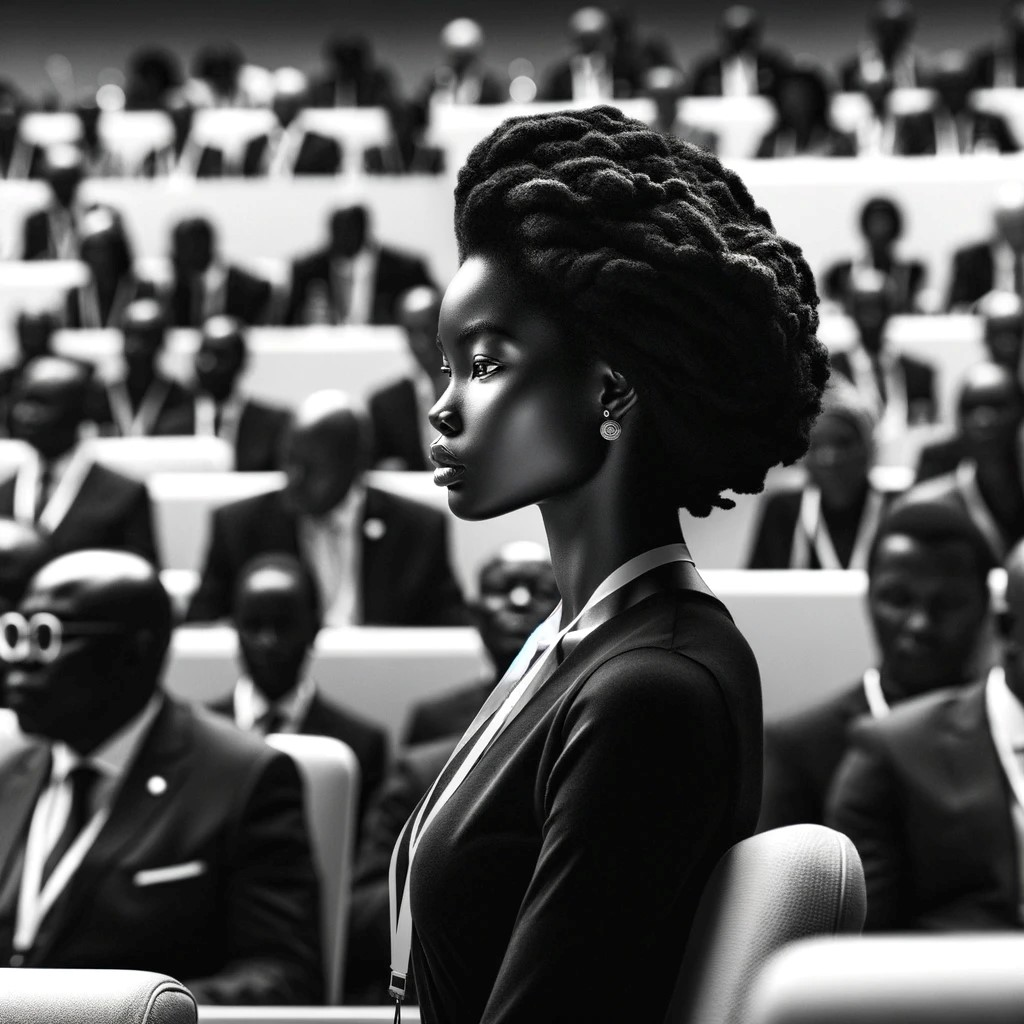 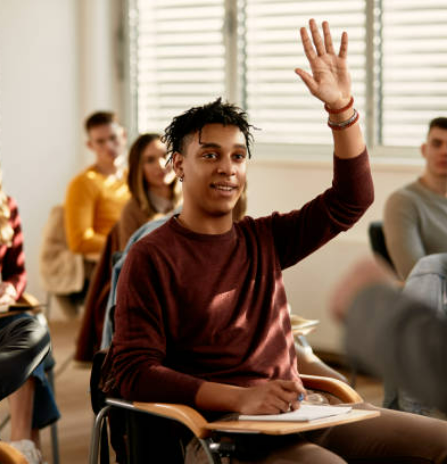 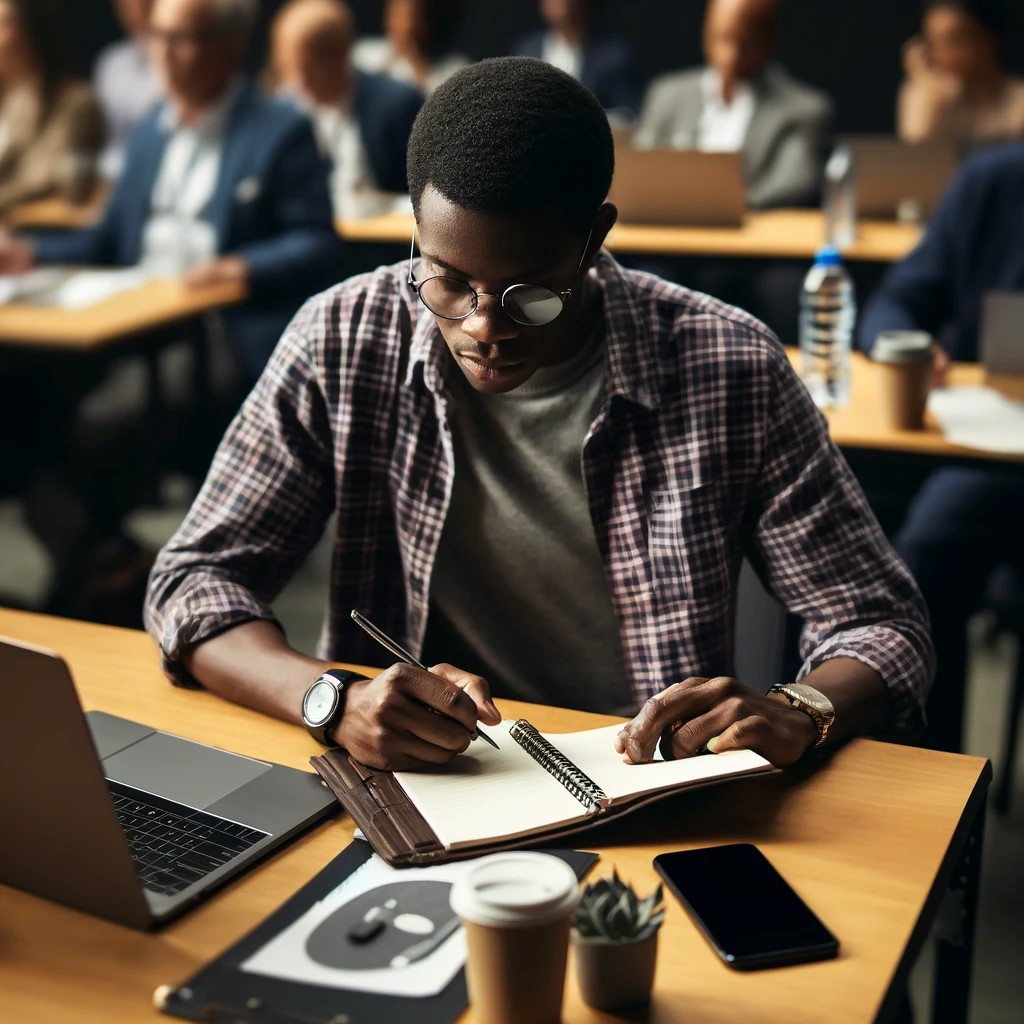 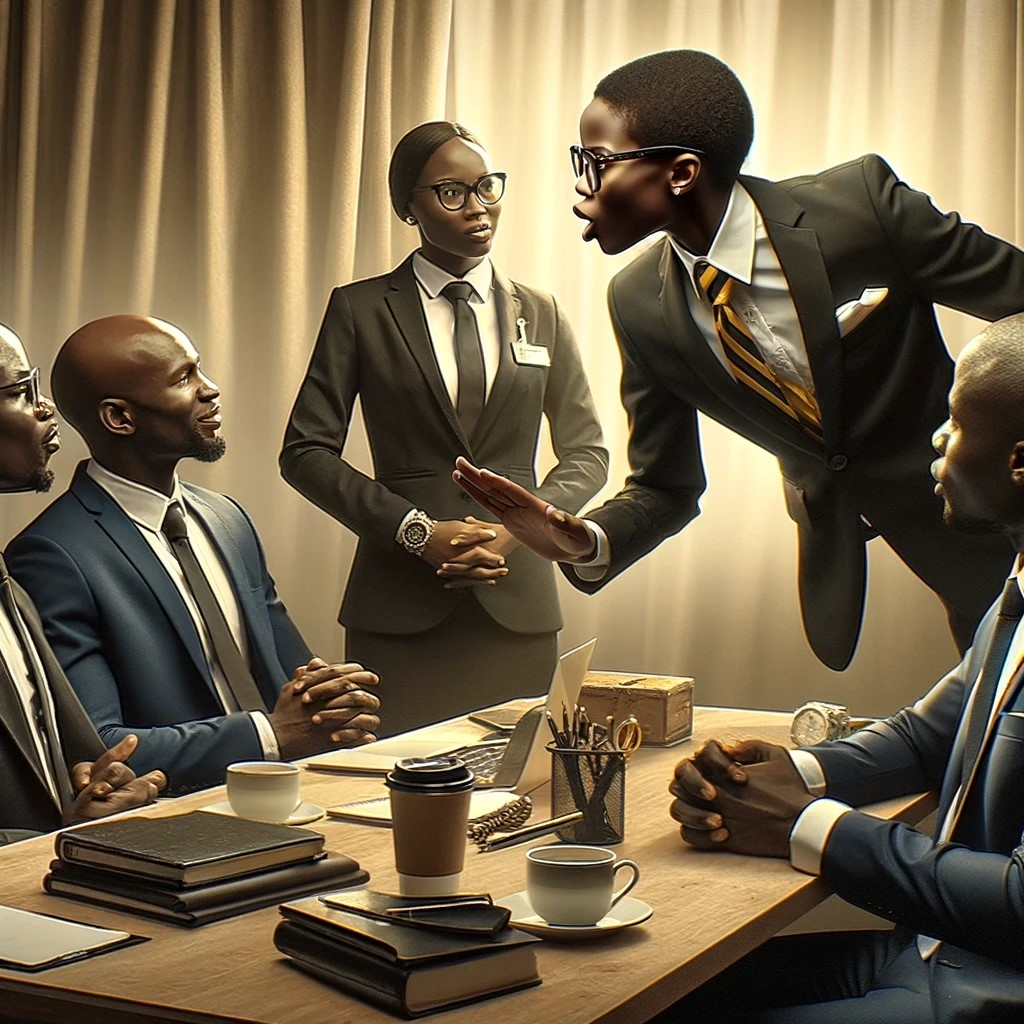 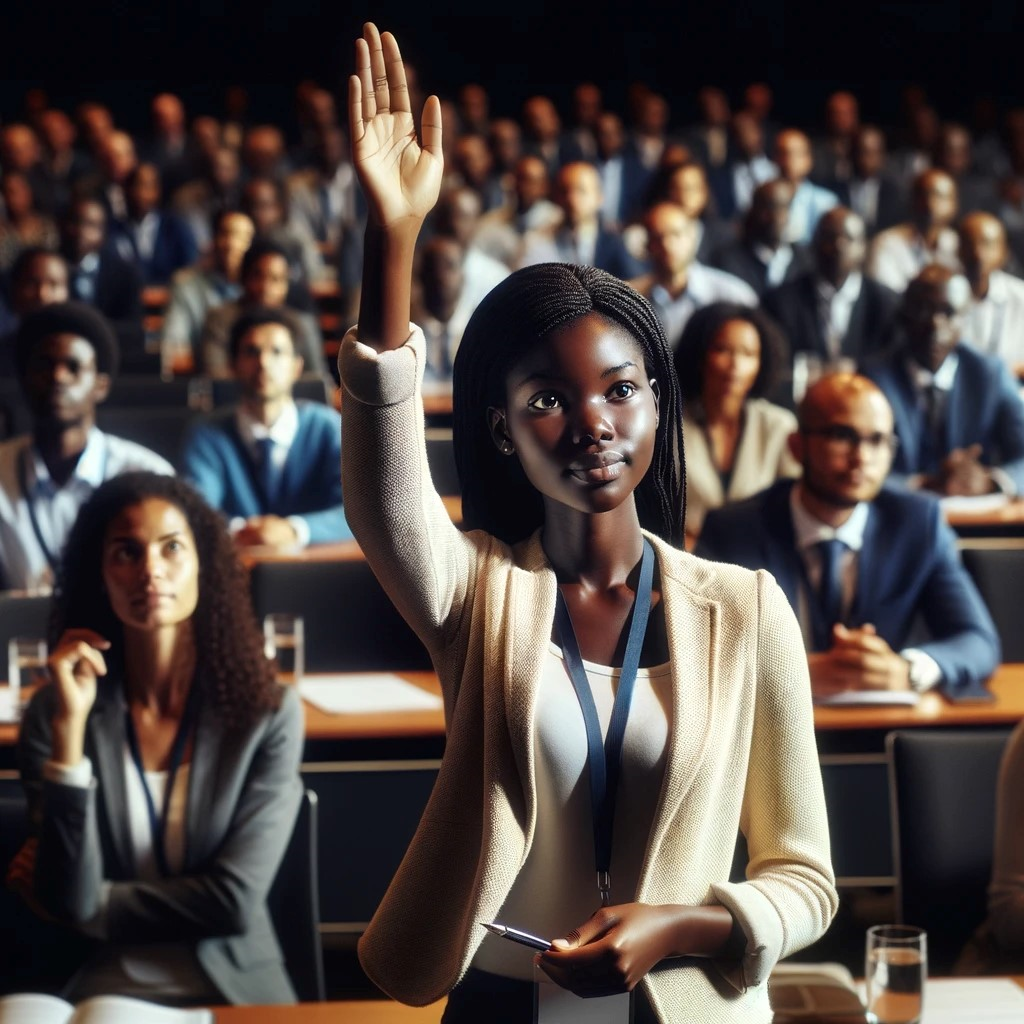 THE TEAM PLAYER
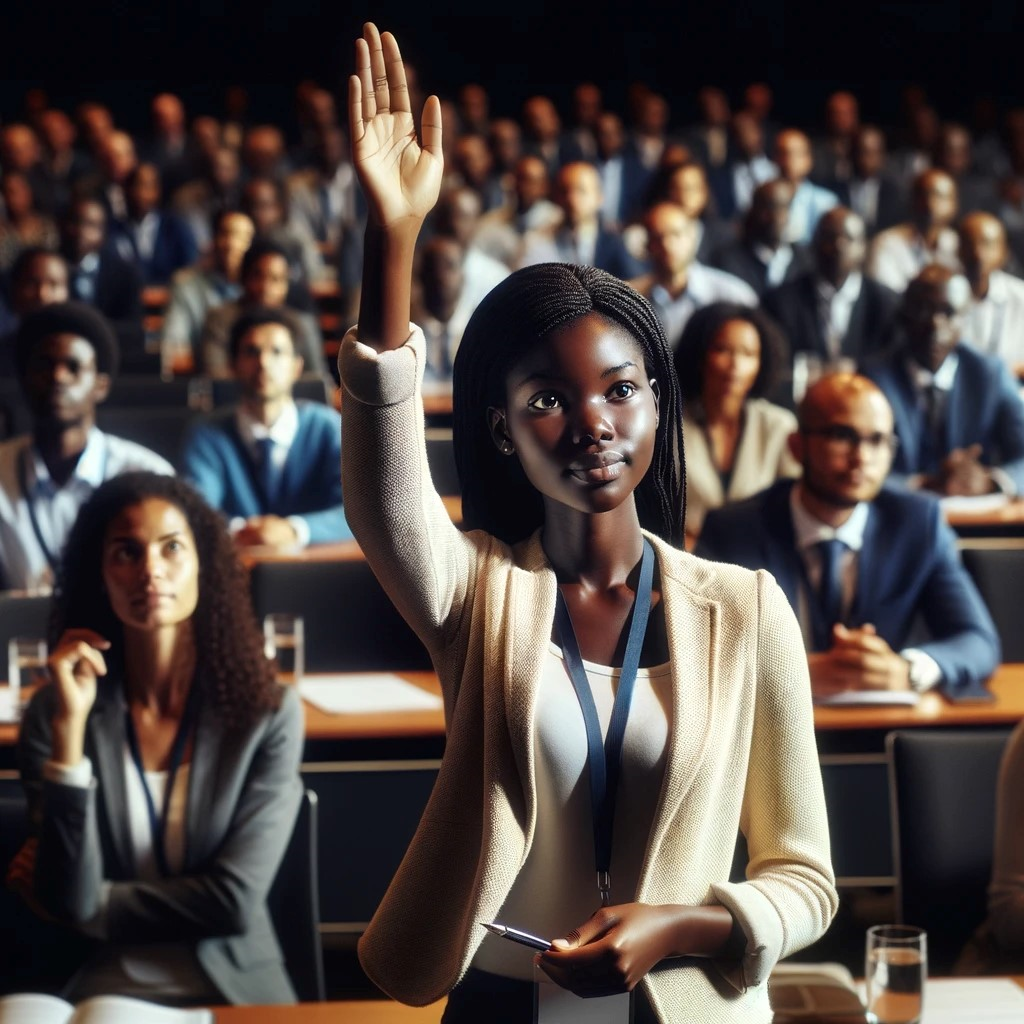 Contributes to the trainings 
Open about team dilemmas
Helps to resolve issues
Brainstorms, and 
Takes on responsibilities

Utilise them
THE TALKATIVE OVER LOADER
Regularly wants to speak
Has assumptions for each concept
Shuts down other points of view
Speaks for long periods of time, if given an opportunity
Interject when others are answering 

Establish rules for respectful communication
Ensure they don't overshadow quieter participants and allow space for diverse perspectives.
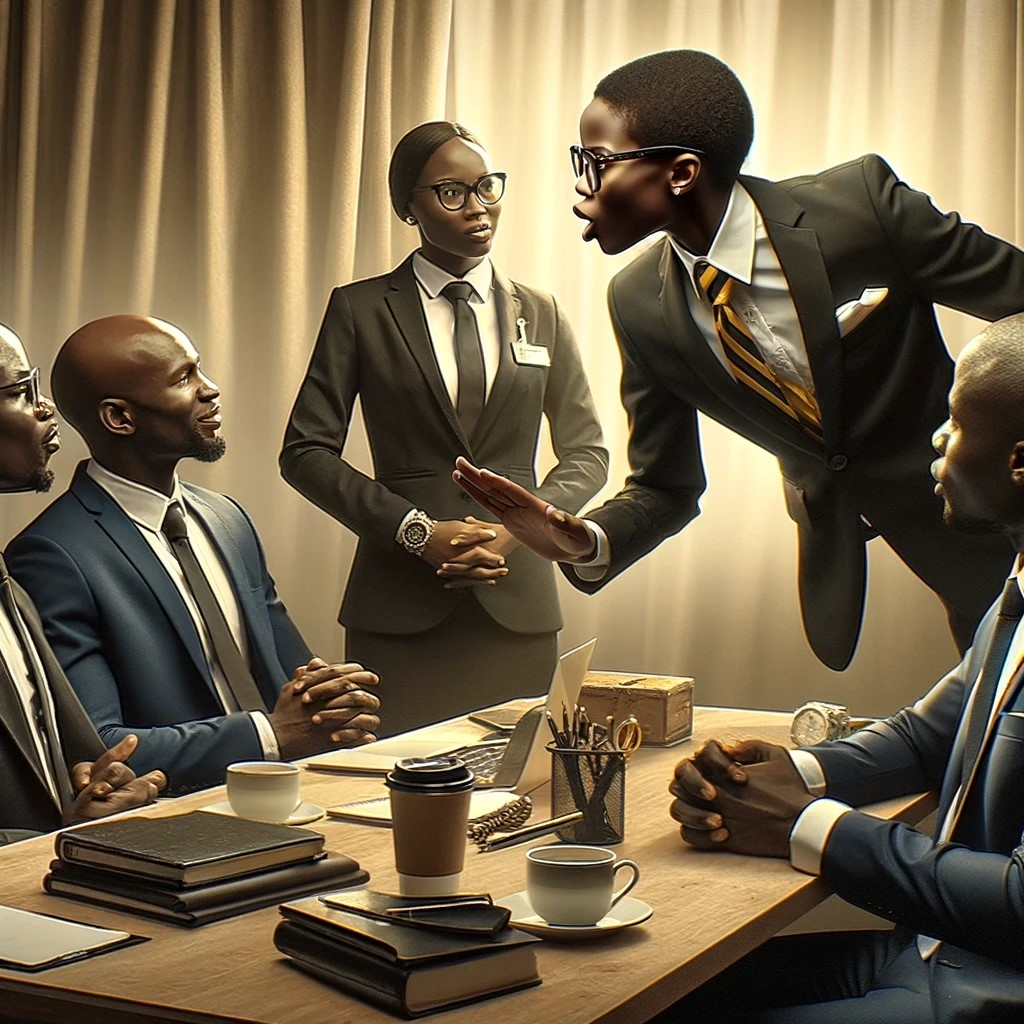 THE MULTITASKER
A double-edged sword engages in other tasks. (social media, office work) 
Has divided attention, impatience and may miss key concepts and definitions
Set clear expectations around attentiveness and participation
Incorporate activities that require active participation
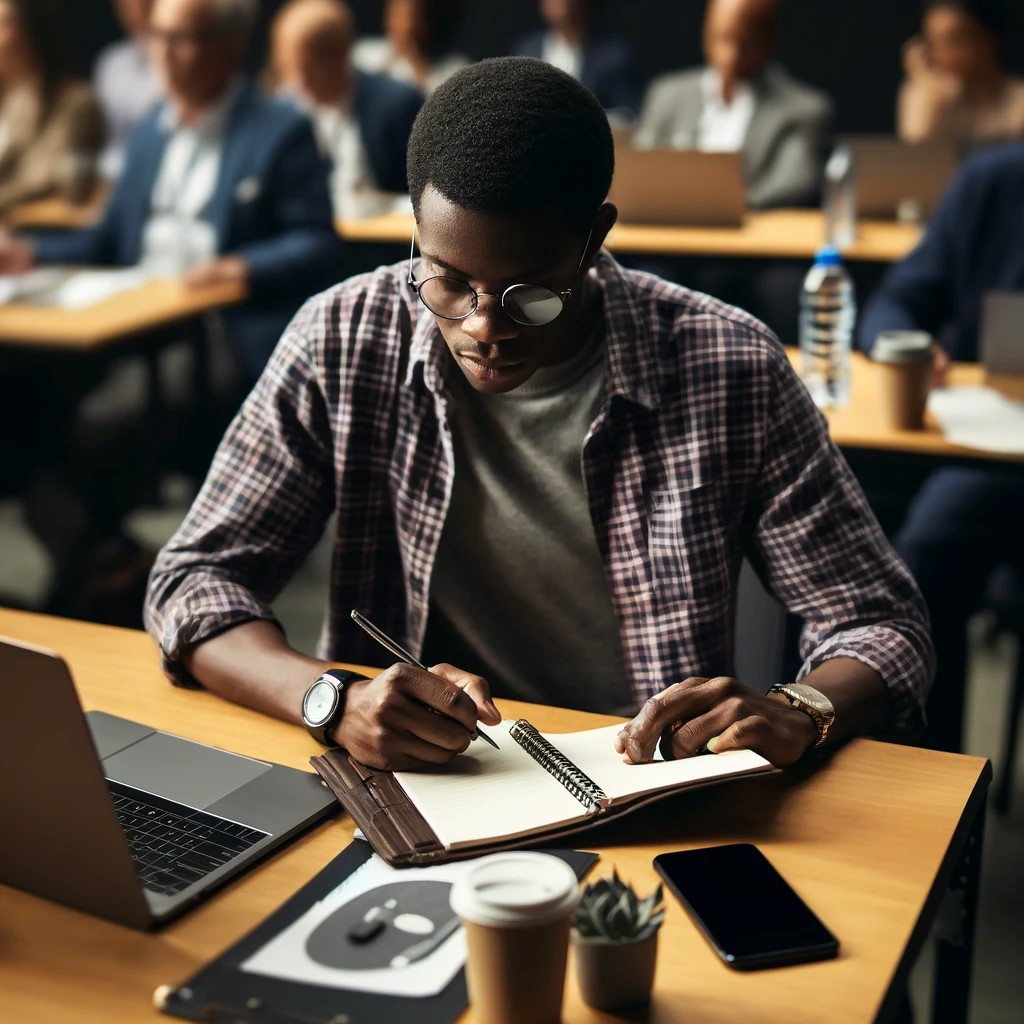 THE LATE COMER
Never fails to joins 
Misses key introductions or instructions
Needs to catch up always
Establish rules for time management
Offer a quick summary of any missed concepts
Try to understand the underlying reasons
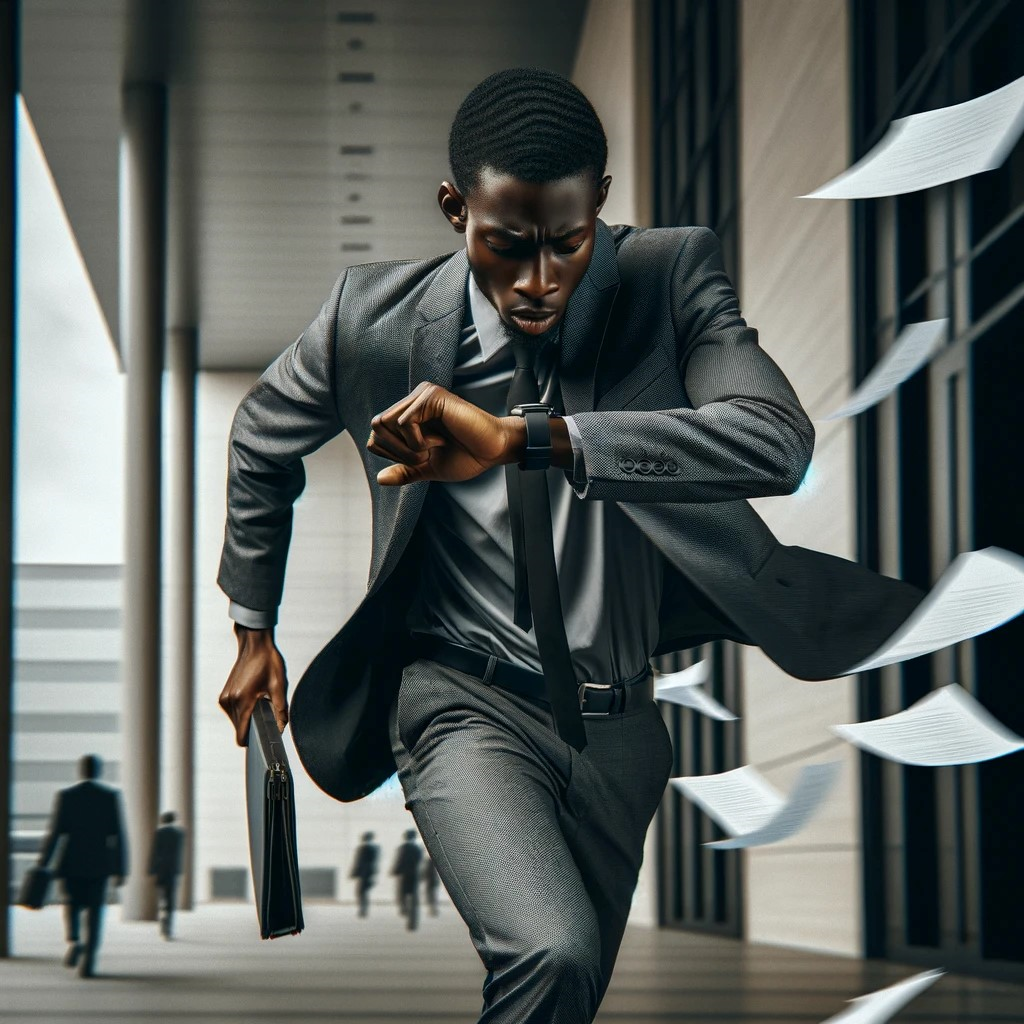 THE SILENT OBSERVER
Quietly observes 

Encourage active participation, 
Be sensitive when calling on trainees who have not raised their hands. 
Do not put a trainee on the spot that does not feel comfortable responding.
Use the indirectly methods i.e “I have not heard from anyone from this side.
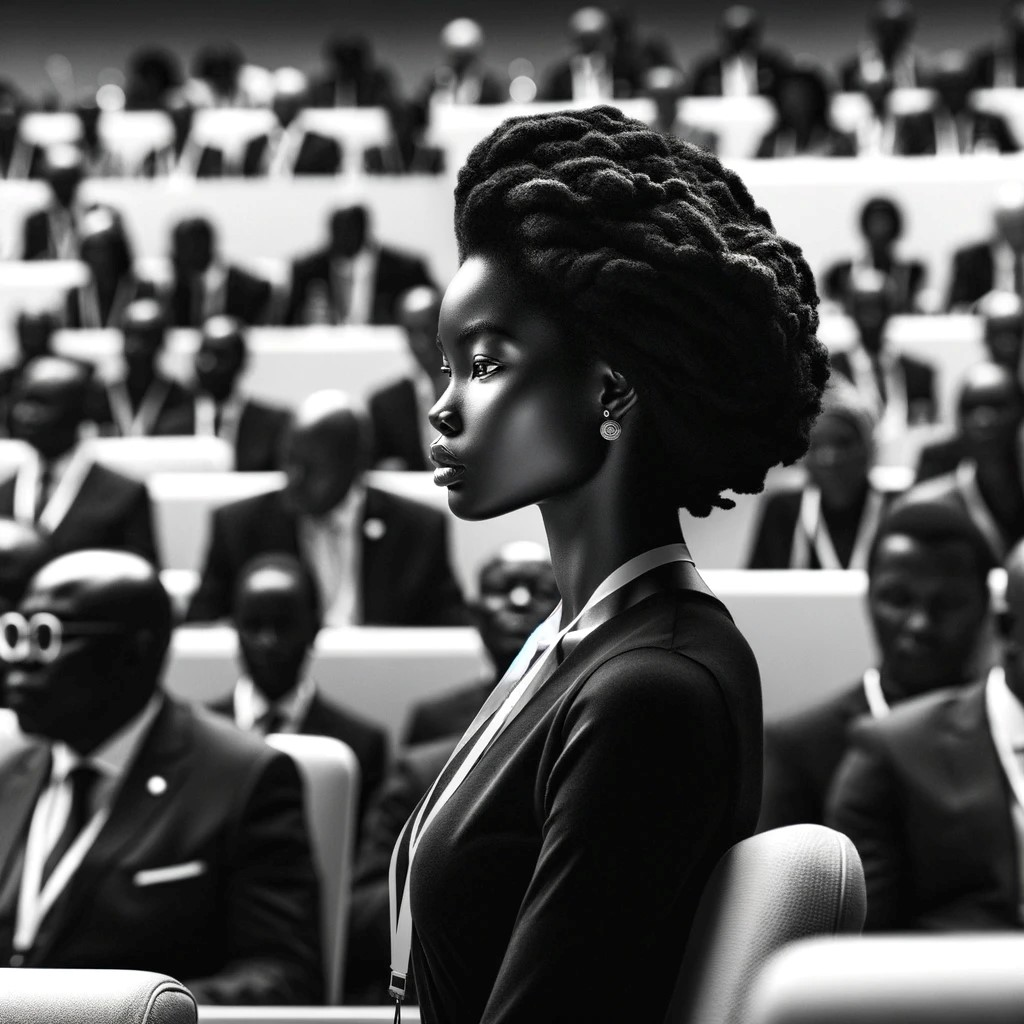 THE EAGER TRAINEE
An asset to the training 

Highly motivated and ask a lot of questions

Fast learner and has a desire to contribute

Do not call on the eager trainees all the time

Encourage them to come to you with any questions or concerns
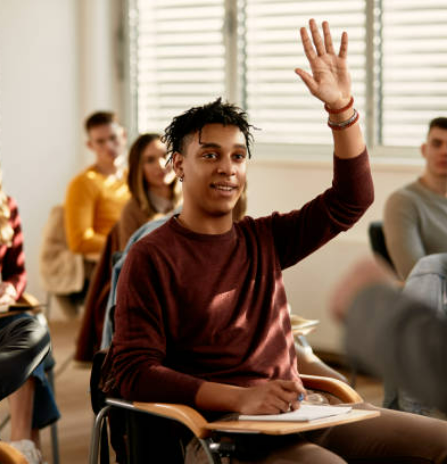 OVERWHELMED AND UNRESPONSIVE
Struggles to absorb and process the material
Show signs of boredom or fatigue
Take a short break, ask questions, or find other ways to keep trainees involved in the training session
Provide additional guidance
Utilise the recap – as most people respond well to hearing a critical message more than once
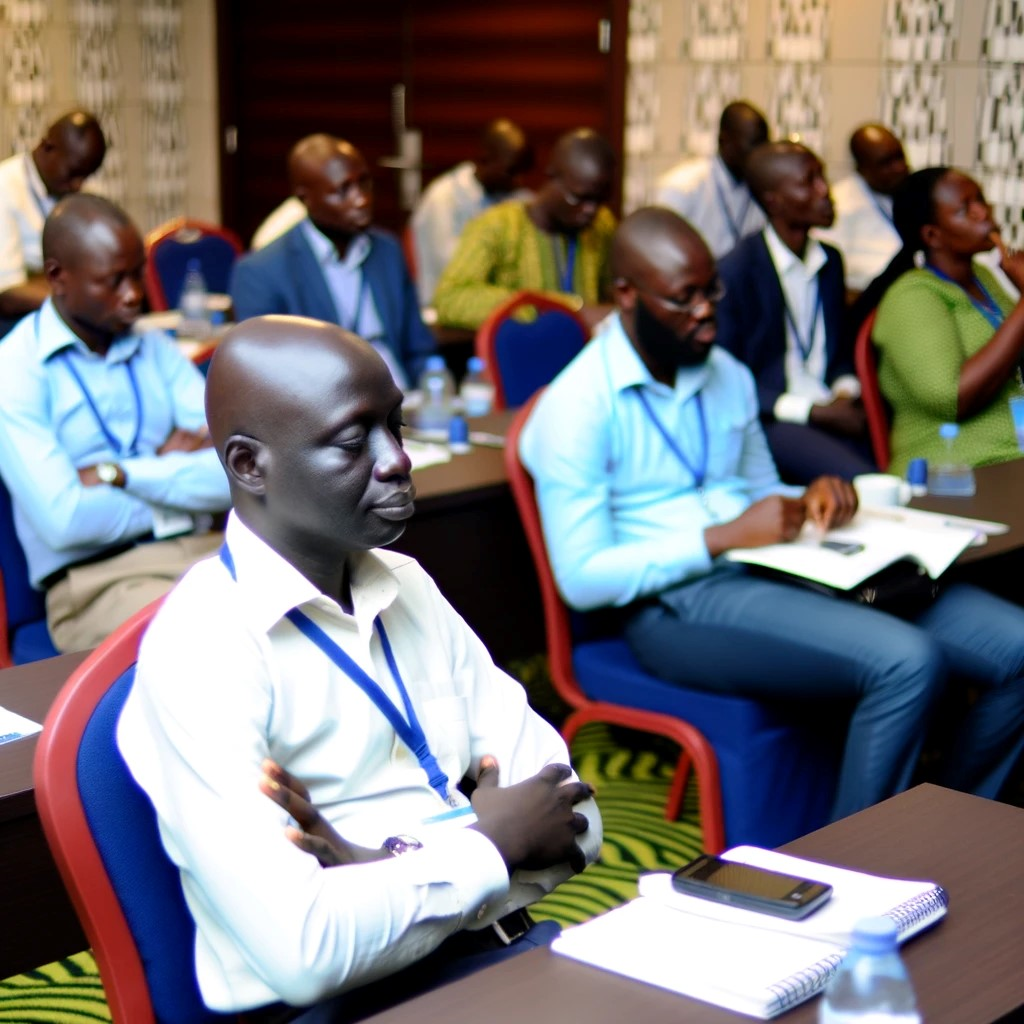 THE DISTRACTOR / TIME-WASTERS
May arrive with distractions from work, personal matters, or other factors
Makes irrelevant comments, 
Diverts with off-topic remarks or jokes 
Can hinder progress or derail the training
Manage potential disruptions
Do not embarrass a trainee. 
Speak individually during breaks or during exercises
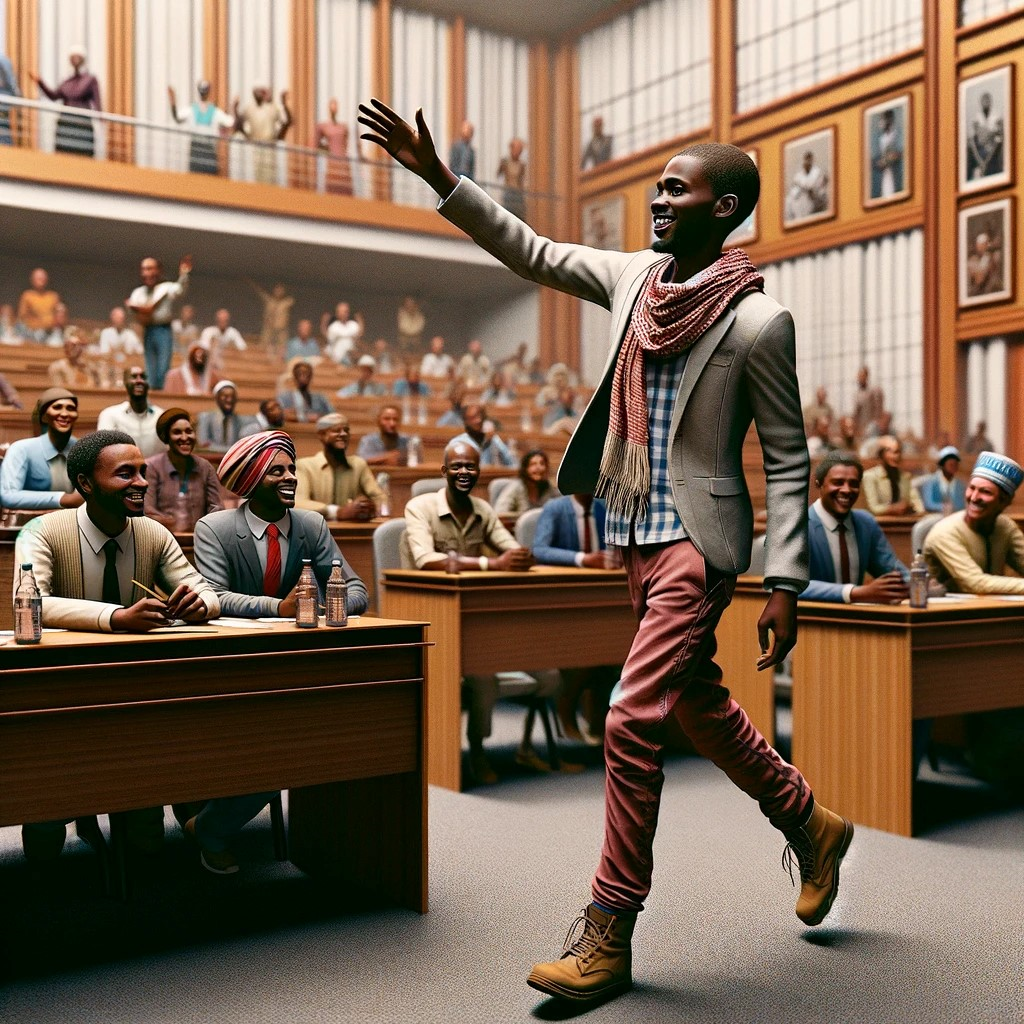 THE DEBBIE DOWNER
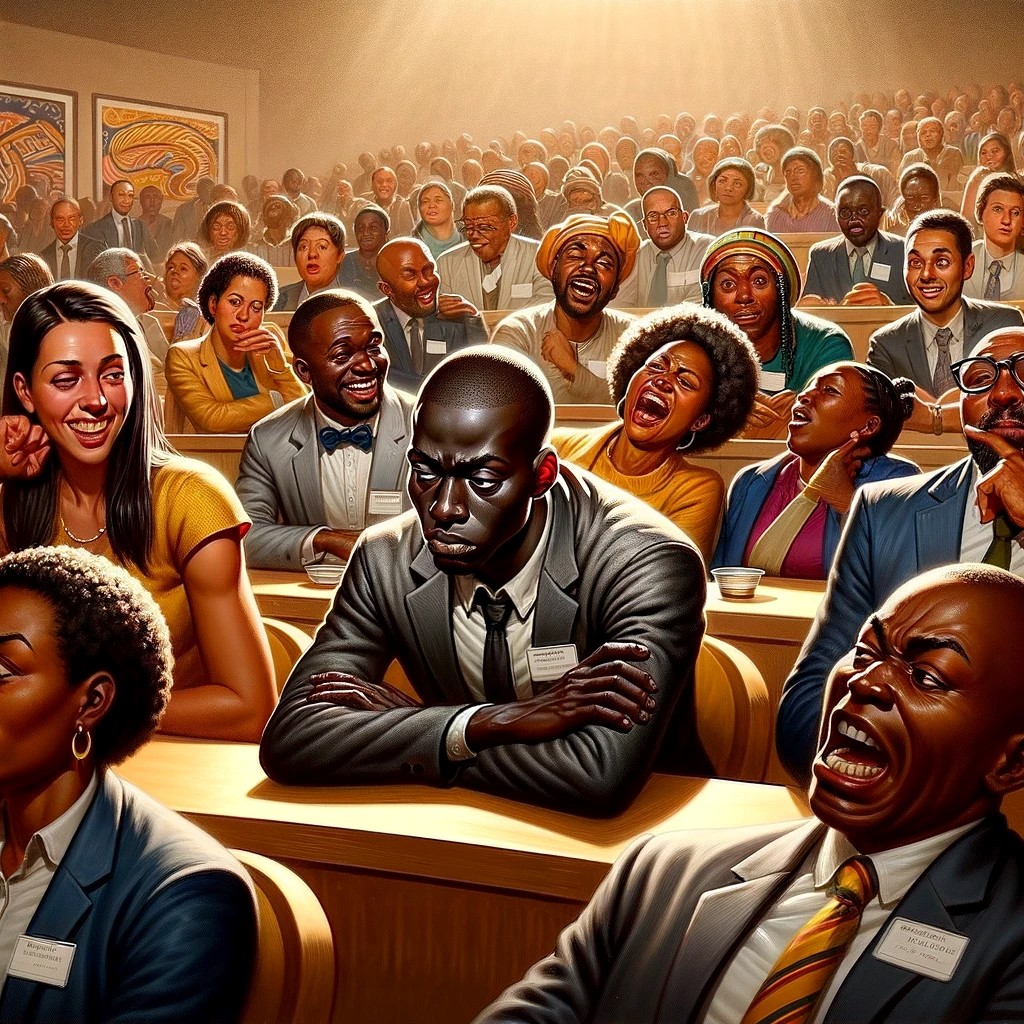 THE DEBBIE DOWNER
Has low expectations for success (we are not there yet)
Got a negative outlook on the activity
Focuses on negative aspects (No network, No electricity) 
Always doubtful (shall we have data – APN data)
Brings down the mood with negativity
Tries to sabotage 
Provides misleading information and disrupts the process ( UBOS wants to take 50% to build arcades)
THE DEBBIE DOWNER
Actively listen to their concern without judgement
Address the underlying reasons, is it steaming from past experience, lack of confidence or trust
Address these concerns directly and offer support
Use positive reinforcement (Thank you for hosting refuges., sorry about the death in the previous census.)
Do not get dragged into negativity
Use  lighthearted approach to diffuse tension
Focus on the solution. Work with them to find ways to over come the challenges. (MTN and URA collaboration on the TIN)
THE DETAIL-ORIENTED
Has a keen eye for precision and can quickly spot errors or inconsistencies

Put their full attention on any given task and concentrate  (May slow down the training) 

Can anticipate problems before they arise
Showcase a high level of patience and perseverance

Do not refer them to the manual, instead equip yourself with enough information or at least be in the know of the reference page in the manual.
THE DETAIL-ORIENTED
Practice active listening techniques to ensure everyone's input is valued and understood.

Summarize and repeat key points to validate understanding

Foster a collaborative environment that welcomes diverse perspectives.

Help them connect the dots and see how details fit into the larger context
THE PASSIVE AGREE-ER
Normally follows and nods along rather than actively contributing. 

Have a private conversation with the trainee
Encourage them to share their thoughts, ideas, and questions during discussions
Assign specific tasks
THE CHALLENGED TRAINER
Trainees may signal to doubt your training abilities, questioning key census concepts of your session

Regularly propose corrections 

Demonstrate unconcerned or defiant attitudes

Training gets argumentative RATHER THAN constructive
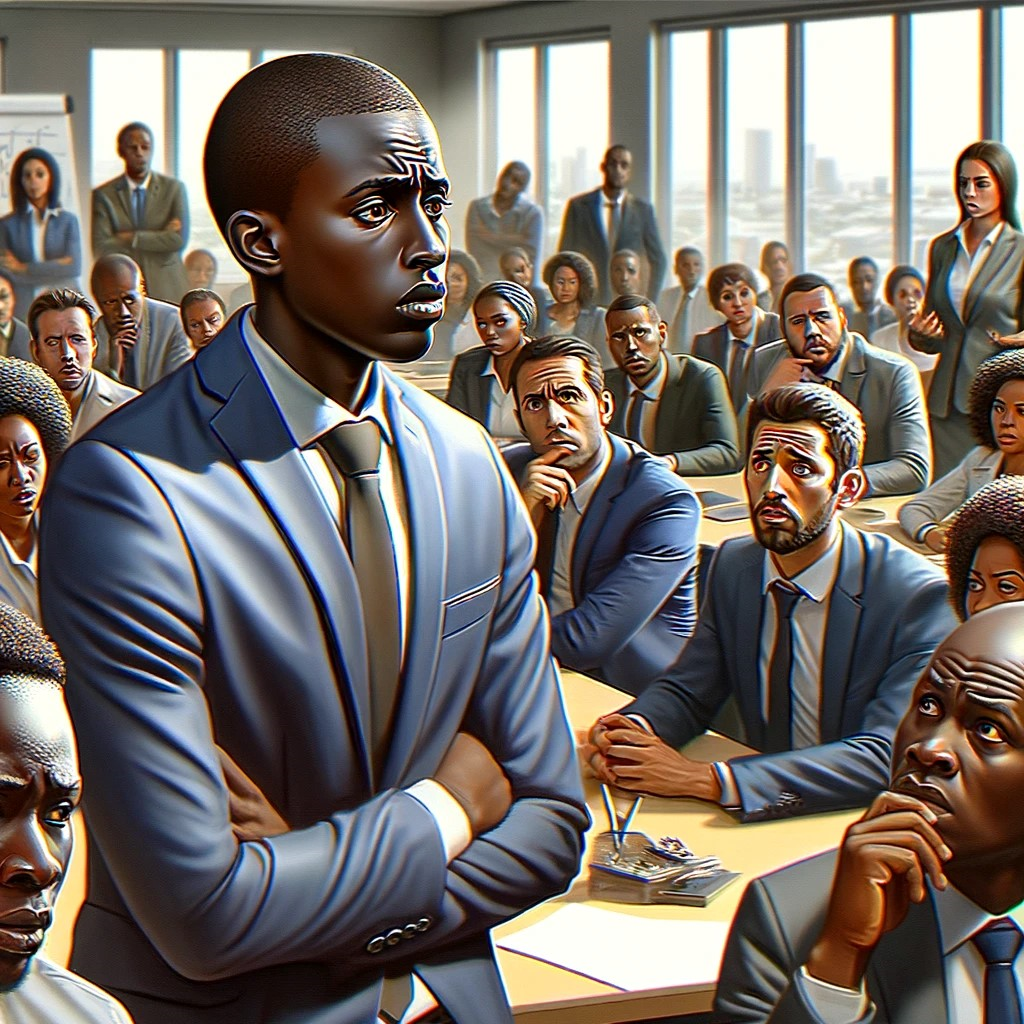 THE CHALLENGED TRAINER …
Maintain the confidence

Focus on  your strengths 

Seek support from the census team if you feel overwhelmed

Acknowledge their concerns in a professional manner.

Adopt and use this as a learning experience to improve your training skills

Identify the source
IF YOU DON’T KNOW AN ANSWER
Do not fumble around for an answer or, still worse, give the wrong one. Use the parking lot

Look up the answer with the help of the class.  Throw back the question diplomatically to the class.
ENERGIZERS …..
Plan something every 40 minutes to stay focused and attentive. 
Be mindful of ;
The size of the group
The time available
The energy level of the group 
Physical space
Age of participants
Noise
USE HUMOUR IN YOUR TRAINING
A well-placed joke can lighten the mood and improve engagement. 

Avoid offensive or distractingjokes related to sports (Football), politics and religion. 

Your goal is to ease the atmosphere, 
not to put participants down or disrespect them
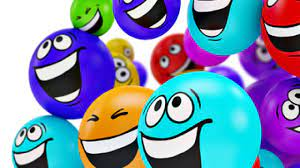 THANKING PRESENTERS

Verbal appreciation 

Physical appreciation 
A round of applause from the participants 

Walk to the wildness and pick flowers and batch them up and reward the presenter
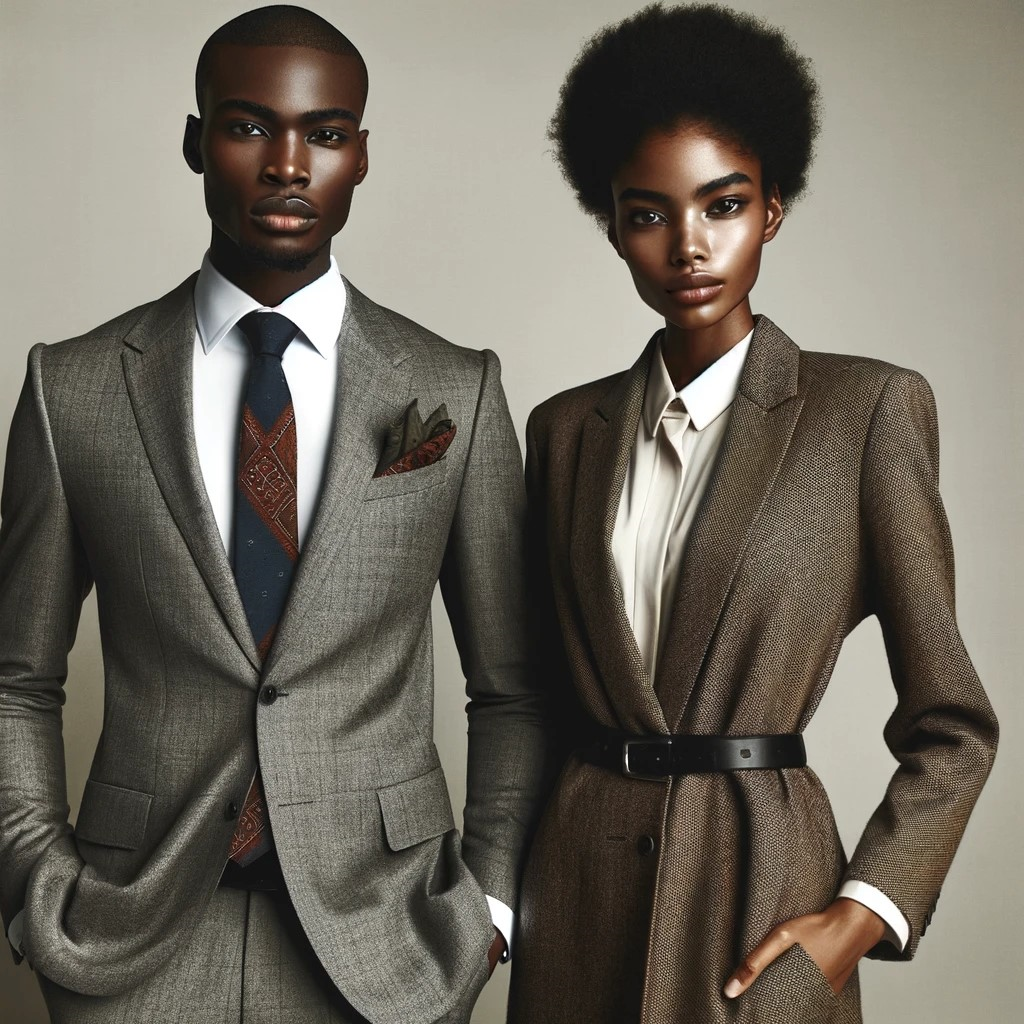 GENERAL TIPS
SMARTNESS, 
RESPECT 
AND 
PROTOCOL 
NEVER GO ON LEAVE.
GENERAL TIPS
Back up plan - Incase of technical failures Prepare for any eventuality

Do a “Critical redundance” - store in multiple locations, use backup systems, version controls.
Practice presenting  without the slides

Time management
2 Timothy 2:2


“Take the teachings that you heard me proclaim 
in the presence of many witnesses, 
and entrust them to reliable people, 
who will be able to teach others also”
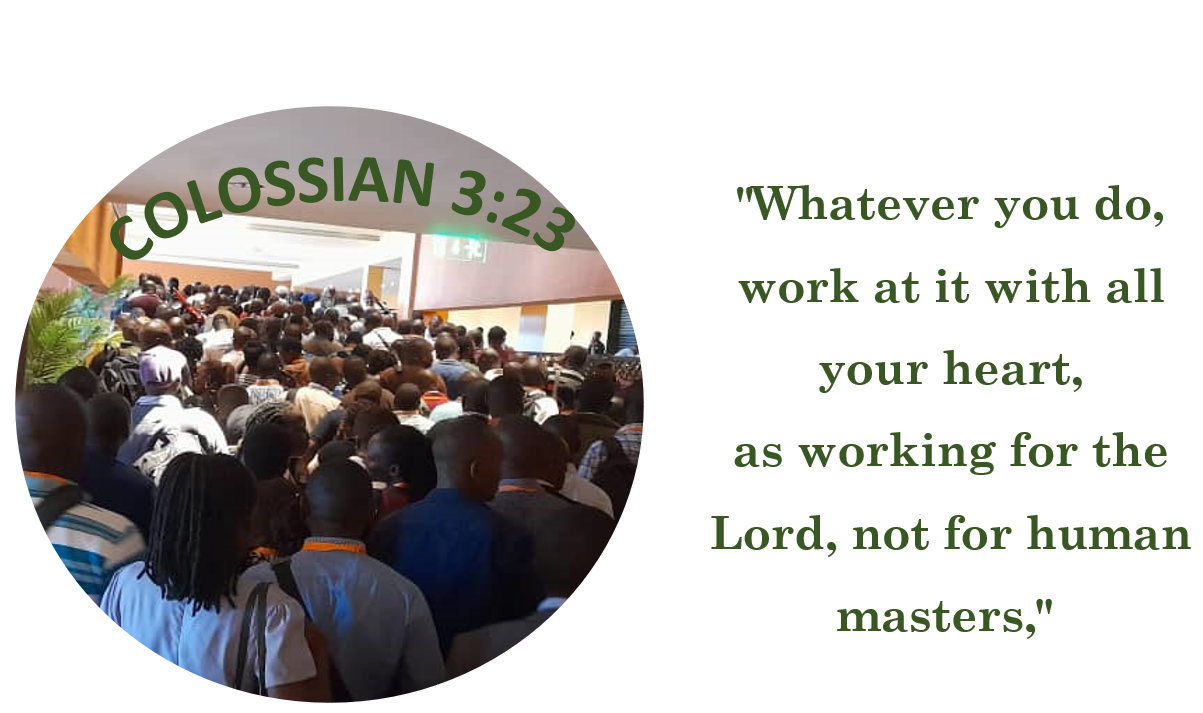 THANK YOU FOR LISTENING